Правовая ответственность несовершеннолетних
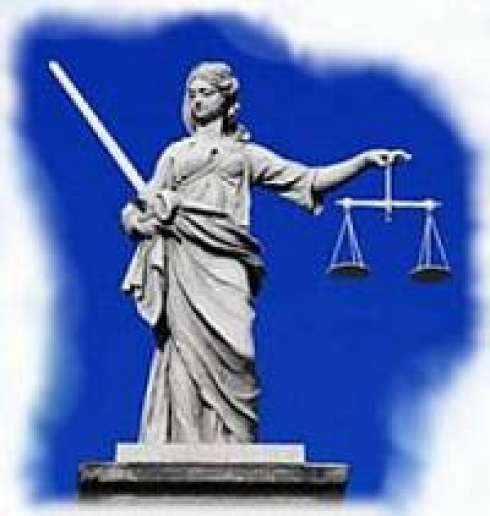 Правовая ответственность
Дисциплинарная
Материальная  или  гражданская
Административная 
Уголовная
Дисциплинарная  ответственность
Наступает для работающих несовершеннолетних с 16 лет за нарушение дисциплины 
Для учащихся с момента поступления в ОУ (школа, училище, колледж и др…) 
Нарушение устава ОУ
Материальная ответственность
До 14 лет причинённый материальный ущерб возмещают родители несовершеннолетних.
На производстве возмещение ущерба с 16 лет 

ст. 26, 28 ГК
Административная ответственность
Применяется с 16 лет за правонарушения 
Штраф за 
курение,
Распитие алкогольных напитков,
Нецензурное высказываение,
Хулиганство 
Арест до 15 суток
Уголовная ответственость
Возникает с 16 лет за совершение общественно-опасного преступления
С 14 лет за совершение особо опасных преступлений
Знаете ли вы закон
Перед вами 8 ситуаций. Определите, какие виды юридической 
ответственности наступают в каждой ситуации.
1.Дисциплинарная, 2. Гражданская, 3. Административная, 4. Уголовная
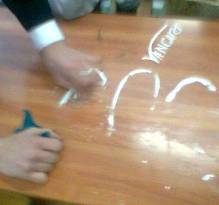 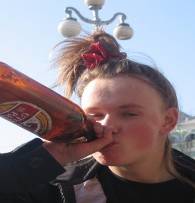 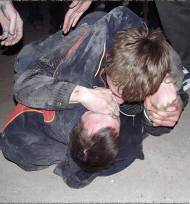 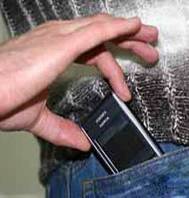 Гражданская
Административная
Уголовная
Уголовная
Ученики рисуют 
на парте
Появление в состоянии
алк. опьянения
Избиение 
одноклассника
Кража сотового 
телефона
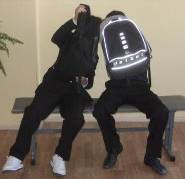 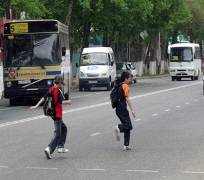 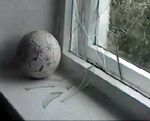 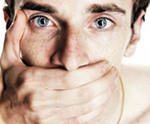 Дисциплинарная
Административная
Гражданская
Административная
Переход дороги в
неположенном месте
Прогул в школе
Мальчик разбил 
мячом стекло
Нецензурная брань
в общественном месте